La notion de « Face » à l’épreuve  des interactions pédagogiques en présentiel
Shin-Tae KANG
Doctorant ICAR
Université Lyon 2
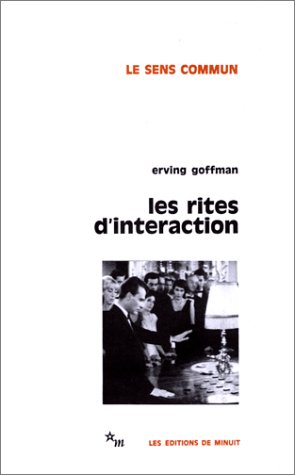 Les rites d’interaction
Erving Goffman
1974
Notion de face
1. Concept de « Face »
2. Proposition d’un corpus
3. Analyses
4. Résultat
5. Conclusion
6. Discussion
CONCEPT DE FACE
Définition de face
« On peut définir le terme de face comme étant la valeur sociale positive qu’une personne revendique effectivement à travers la ligne d’action que les autres supposent qu’elle a adoptée au cours d’un contact particulier. » (1974 : 9)
« La face est une image du moi délinéée selon certains attributs sociaux approuvés, et néanmoins partageable(…). » (ibid.)
1. Concept de face
Questions de face
Quelle ligne de conduite l’individu adopte-t-il ? 

1. « Garder la face » qui assure la confiance et l’assurance à l’individu ?
« Un individu garde la face lorsque la ligne d’action qu’il suit manifeste une image de lui-même consistante, c’est-à-dire appuyée par les jugements et les indications venus des autres participants, et confirmée par ce que révèlent les éléments impersonnels de la situation. » (1974 : 10)
1. Concept de face
Questions de face
« Dans notre société, lorsque quelqu’un montre (un) scrupule d’abord par devoir envers lui-même, on parle de fierté ; quand c’est par devoir envers des instances sociales plus larges dont il reçoit l’appui, on parle d’honneur. Si un tel scrupule s’applique aux choses du maintien, (…) par la façon dont une personne maîtrise son corps, ses émotions et (…), on parle alors de dignité, (…) » (1974 : 13)
1. Concept de face
Questions de face
2. « Préserver la face » des autres ?
« Par figuration (face-work) j’entends désigner tout ce qu’entreprend une personne pour que ses actions ne fassent perdre la face à personne (y compris elle-même). » (1974 : 15)
« La figuration sert à parer aux « incidents », c’est-à-dire aux événements dont les implications symboliques sont effectivement un danger pour la face. » (ibid.)
1. Concept de face
Face-work
1. Concept de face
Types de figuration
Evitement :
Il peut être direct, on évite la rencontre, ou indirect, on évite certains sujets, on met un oeuvre des systèmes de protection du moi visant à nous faire « préserver la face ».
Réparation :
Elle passe par la reconnaissance du fait qu’un événement peut être considéré comme un incident. On s’efforce ensuite d’en réparer les effets. Il faut rééquilibrée la situation, il s’agit de « rétablir (…) un état rituel satisfaisant » (1974 : 21)
1. Concept de face
PROPOSITION D’UN CORPUS
Interaction pédagogiqueen présentiel
4 professeurs français / 4 universités coréennes :
Enseignant A, Université des langues étrangères d’Hankuk à Séoul
Enseignant B, Université nationale de Chungbuk à   Cheongju
Enseignant C, Université nationale de Séoul 
Enseignant D, Université de Sungkyunkwan à Séoul
1 stagiaire française de Master en FLE : 
Enseignant E, Université nationale de Chungbuk à Cheongju 
1 professeur de français « coréen » : 
Enseignant F, Université nationale de Chungbuk à Cheongju
2. Corpus
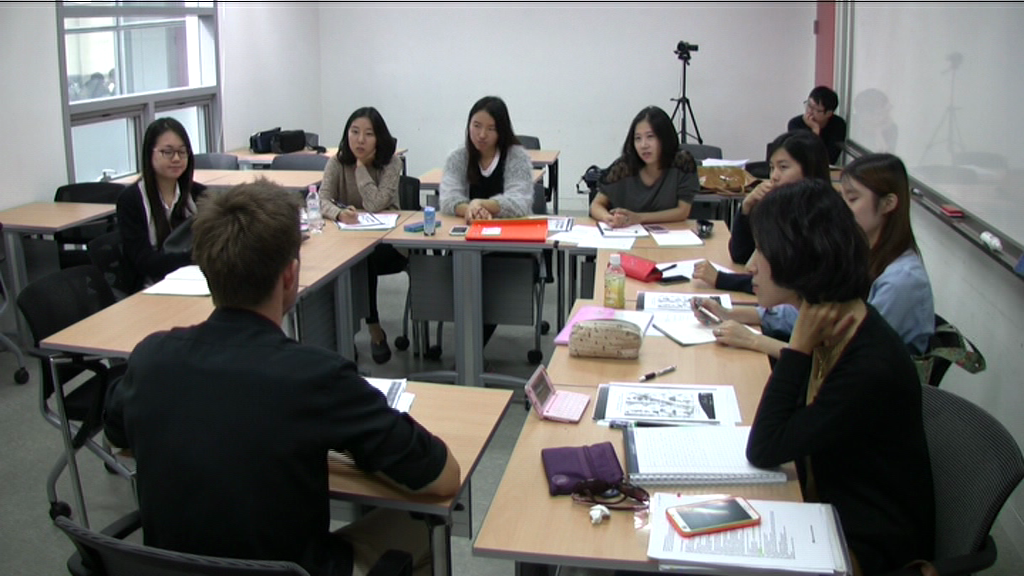 2. Corpus
ANALYSES
Figuration d’« Évitement »
Enseignant E - Activité : vidéo
3. Analyses : Evitement
« Face de E1 »
P : tu étudies la cuisine?
E1 : non::::=
P : tu étudies le français=c’est bizarre:::
E1 : oui:::(rire et évite le regard de P)
(05’)
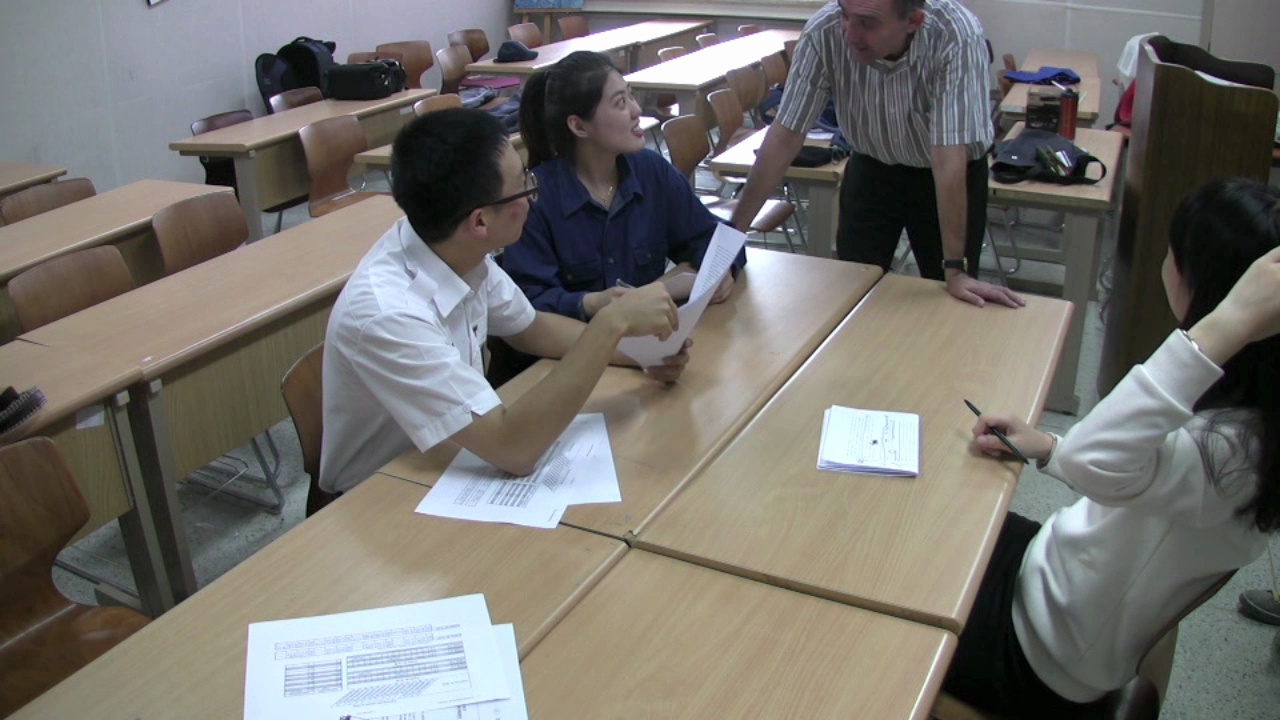 P : pourquoi le français pour devenir 
    pâtissière? (en regardant E1)
(03’)
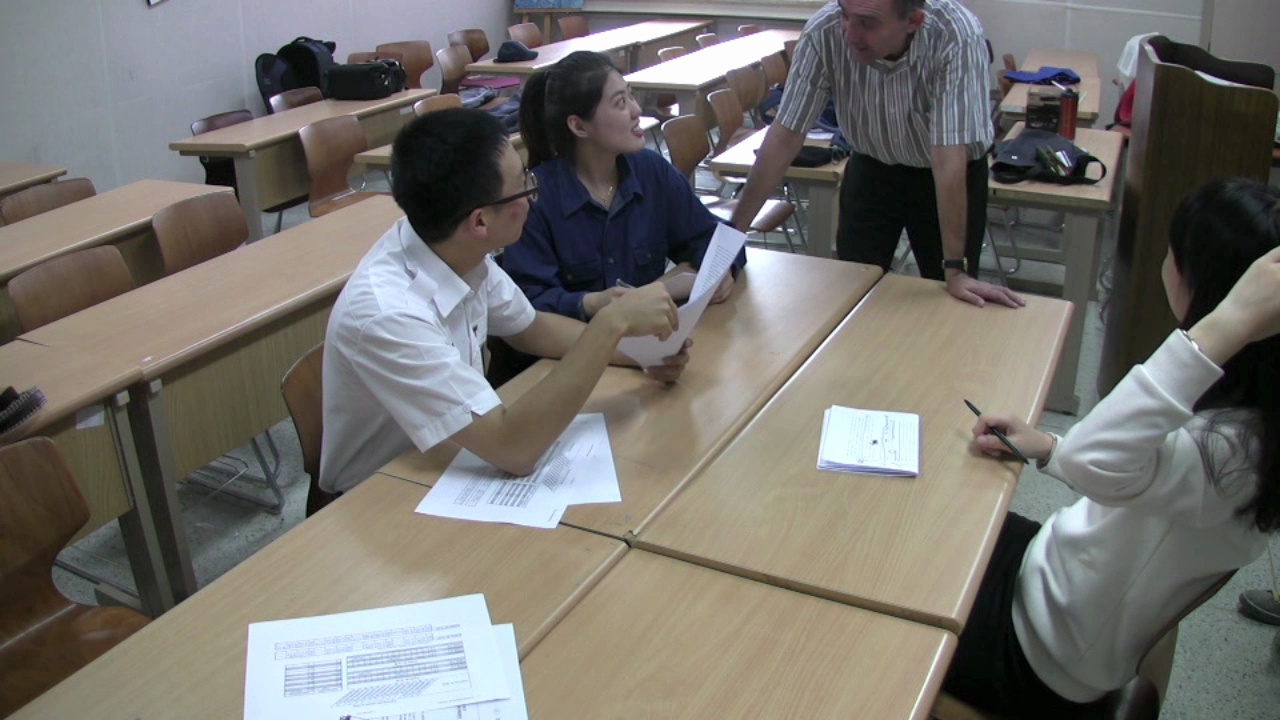 P : tu veux créer hein:::::::
E1 : (regarde à nouveau à P)
3. Analyses : Evitement
P : tu étudies la cuisine?
E1 : non::::=
P : =non tu étudies le français=c’est bizarre hein
E1 : oui:::(éclat de rire et tourne 
son regard vers son papier)
(05’)
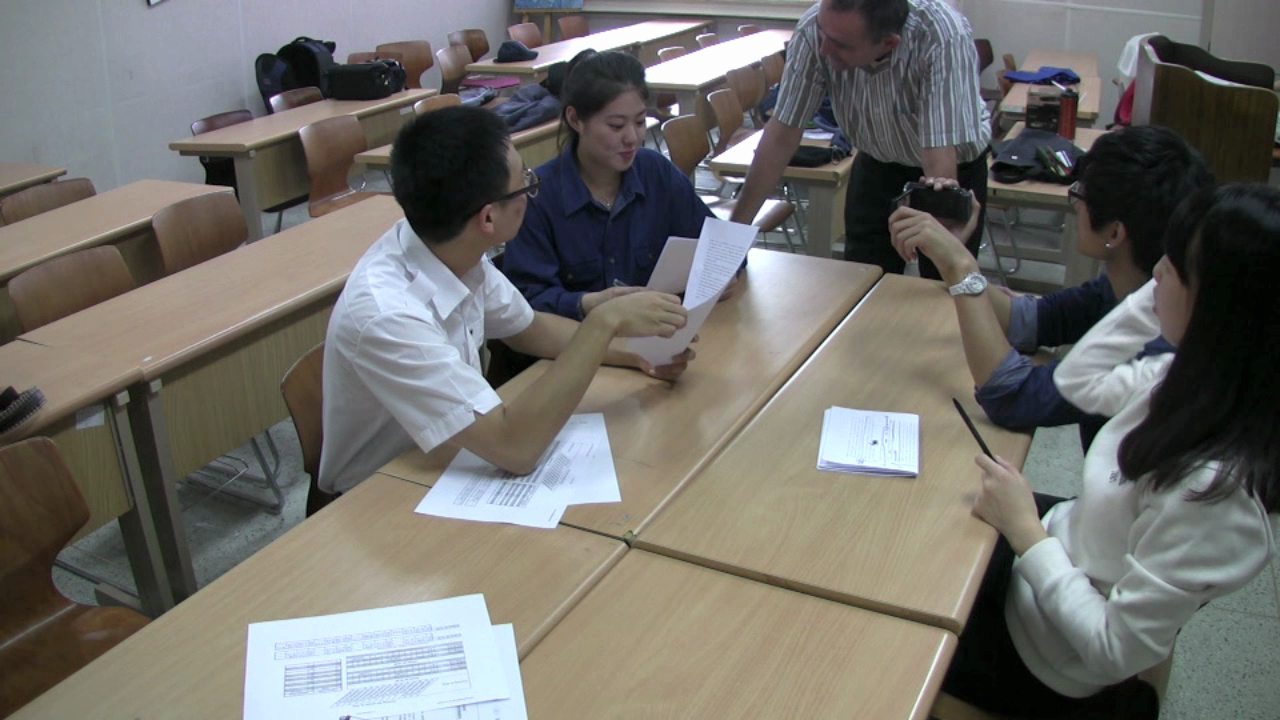 P : pourquoi le français pour devenir 
    pâtissière? (en regardant E1)
E1: (évite le regard de son enseignant)
(03’)
Evitement 
en non-verbal + para-verbaux :
Geste (détournement de tête) + Rire/Silence
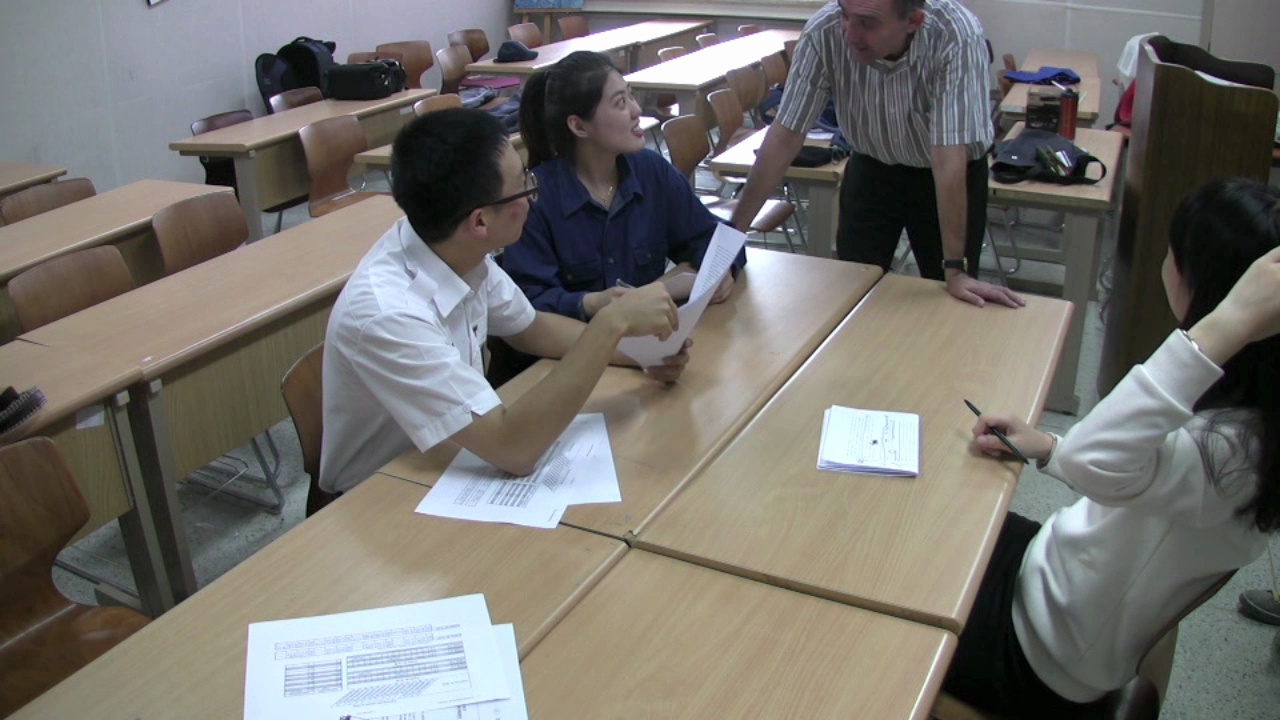 P : tu veux créer hein tu veux créer:::
E1 : (regarde à nouveau à P)
3. Analyses : Evitement
« Face de P »
P : tu étudies la cuisine?
E1 : non::::=
P : =tu étudies le français c’est bizarre:::
E1 : oui:::(rire et évite le regard de P)
(05’)
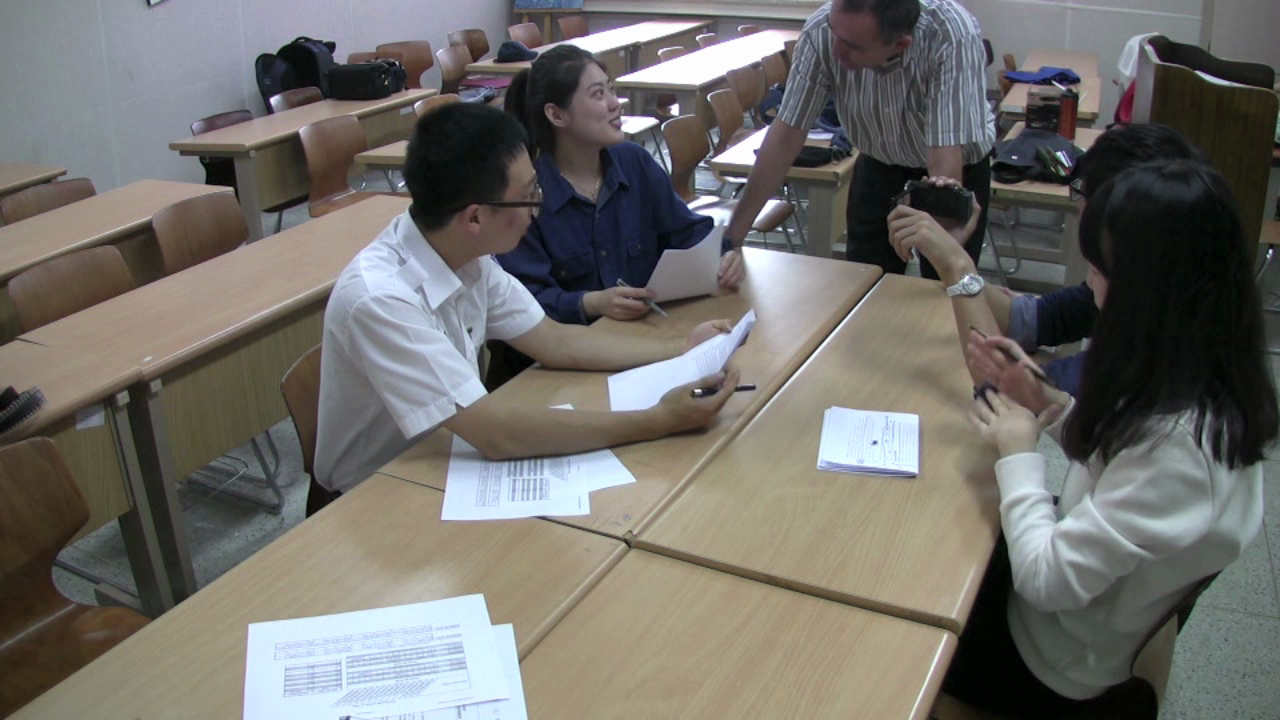 P : pourquoi le français pour devenir 
    pâtissière? (en regardant E1)
(03’)
E1 : (regarde son document)
P : tu veux hein, tu veux créer::hein:::hein (tu
    vas créer à Séoul et à Paris un Séoulddeok              E2: (boulangerie
E1 : Séoulddeok/
P : oui=Séoulddeok tu connais pas/
Réparation
avec humour
P : y a ici en Corée Paris Bagu(ette à Paris on 
    va faire un Séoulddeok
E1: 			(ah::(éclat de rire)  			nON::::
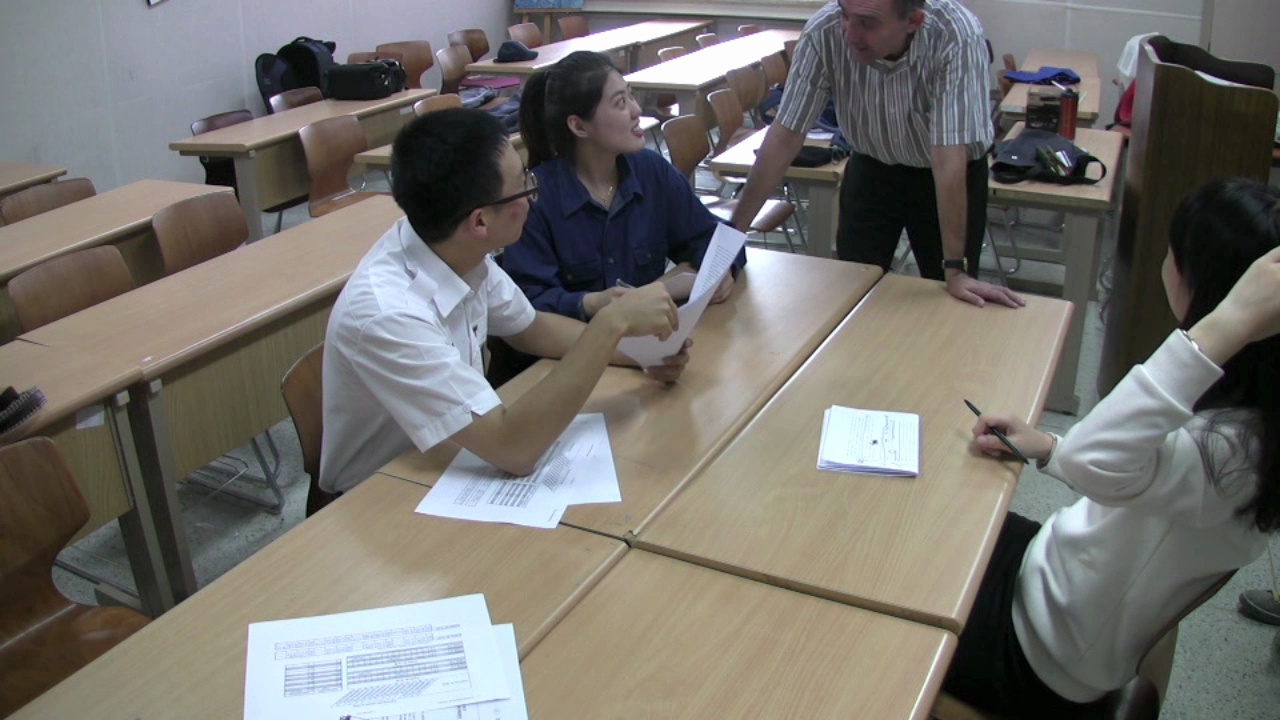 3. Analyses : Evitement
FIGURATION de « Réparation »
Enseignant D - Activité : débat
3. Analyses : Réparation
P : d’accord=
	E1 : =je pense:::les machos français sont
     	      plus horribles que:::les machos coréens: (c’est:::c’est extrême::
	P :   				       (hum::
	E1 : c’est juste:: c’est quelque chose personnelle::: 
	      (rire et fait le signe ‘non’ avec la main)
	P : bon:::: ok (02’)
	E1: (rire)
	P : (regarde le document) alors::: regardez hein:::(cherche un document) 
	    heu::ce document là
1. Sommation
2. Réparation
3. Acceptation
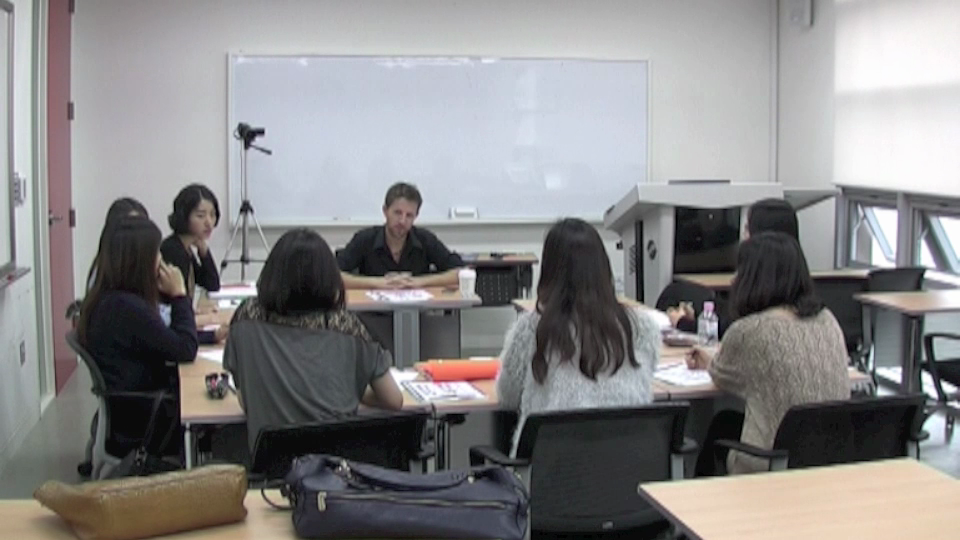 3. Analyses : Réparation
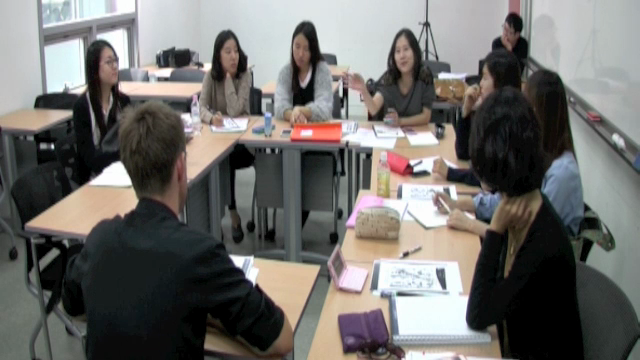 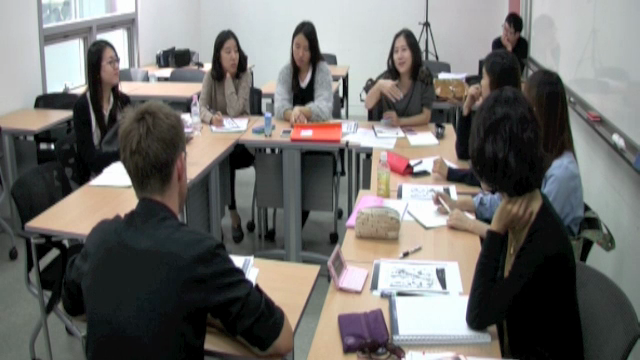 Réparation 
en co-verbal :
Parole (« c’est quelque chose
personnel ») 
+ Geste (battement)
Réparation 
en para-verbal :
Rire
3. Analyses : Réparation
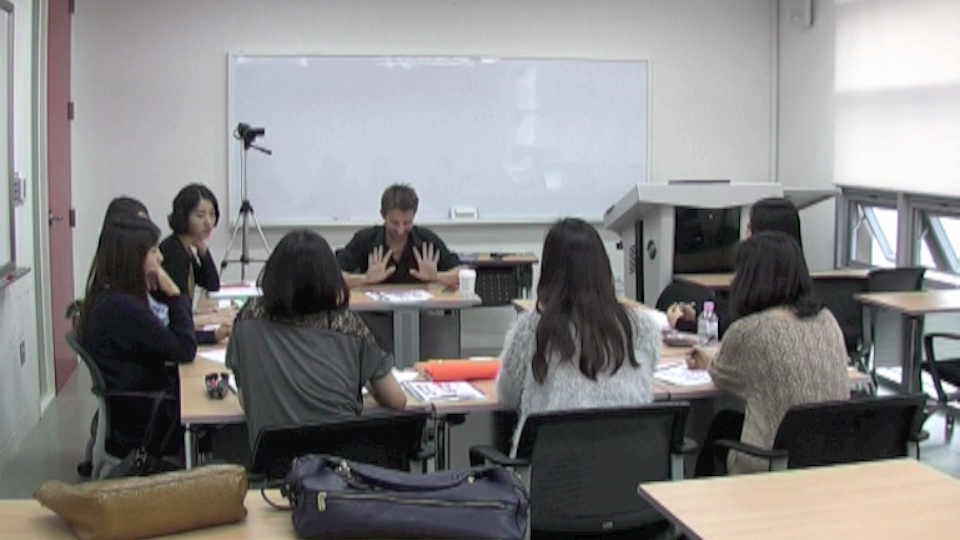 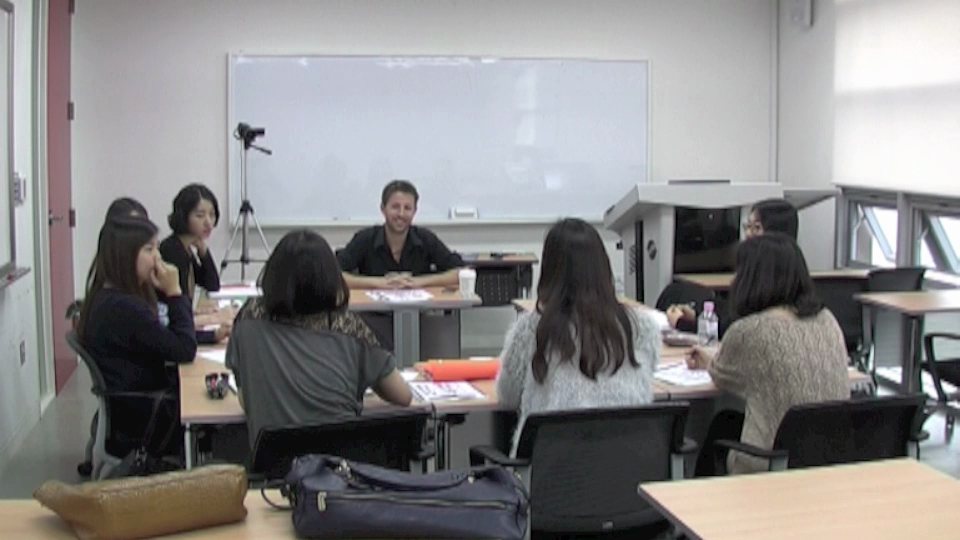 Evitement en para-verbal 
et en co-verbal :
- Rire et Parole (bon)
- Geste (battement et
détournement de tête)
3. Analyses : Réparation
RESULTAT
Face-work en interaction pédagogique
Différents modes « stratégiques » selon 2 types de face-work :
Evitement : détournement de tête, silence, rire et minimisation de la parole comme ‘bon’,  ‘oui’.
Réparation : geste de « battement » accompagnant une éventuelle prise de parole ou marque d’humour dans un échange.
Différents modes de face-work
Para-verbal  :  Rire / Silence
CONCLUSION
Conclusion
La notion interactionnelle de « face » peut être un outil expliquant la différence de modes communicatifs dans les formes diverses, pour « préserver la face » à travers un conflit d’événement ou d’activité :
La prise de distance (au sens de Schegloff et Sacks, 1974)
Minimiser la parole (« bon », « oui », « ok » etc.) 
Éviter le regard 
Amener un moyen « indirect » comme le silence, le rire ou une marque d’humour dans l’échange (comme dans l’exemple de « Séoulddeok »)
DISCUSSION